Informe de Resultados Ejercicio de diálogoEjercicio de participación: Realizar a la actividad de socialización de la estrategia de comunicación efectiva para la convivencia, enfocada en los avances del proceso de paz.
Contenido
Introducción
01.
Objetivo del informe
02.
Fases de la acción de diálogo
03.
Resultados y evidencias por fase
04.
05.
Logro del Objetivo Planteado
Introducción
El Ministerio de Tecnologías de la Información y las Comunicaciones - MinTIC, comprometido con la lucha contra la corrupción, la participación ciudadana, el fomento de la integridad pública y la consolidación de la paz en el país, programó dentro de su Plan Anticorrupción y de Atención al Ciudadano para la vigencia 2018, una actividad en conjunto con RTVC, con el objetivo de  socializar la estrategia de comunicación efectiva para la convivencia, enfocada en los avances del proceso de paz.

Dicha actividad se llevó acabo en las instalaciones del Colegió Inén en la Localidad de Kennedy el 31 de octubre de 2018 desde las 8 a.m., participaron jóvenes de la localidad, los mensajes de paz y reconciliación fueron trasmitidos por las bandas invitadas Doctor Krapula y Alia Kamind.
Objetivo del Informe
El presente informe tiene como objetivo, dar a conocer los resultados del ejercicio de diálogo de doble vía con la ciudadanía y grupos interesados del MinTIC, realizado en acompañamiento a la actividad de socialización de la estrategia de comunicación efectiva para la convivencia, enfocada en los avances del proceso de paz realizado en conjunto con RTVC.
Resultados y evidencias Por Fase
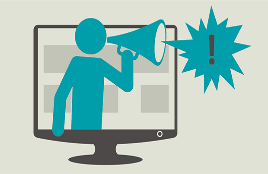 1. Convocatoria
Resultados y evidencias Por Fase
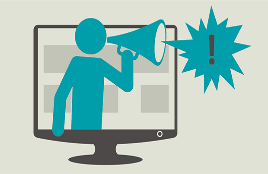 1. Convocatoria
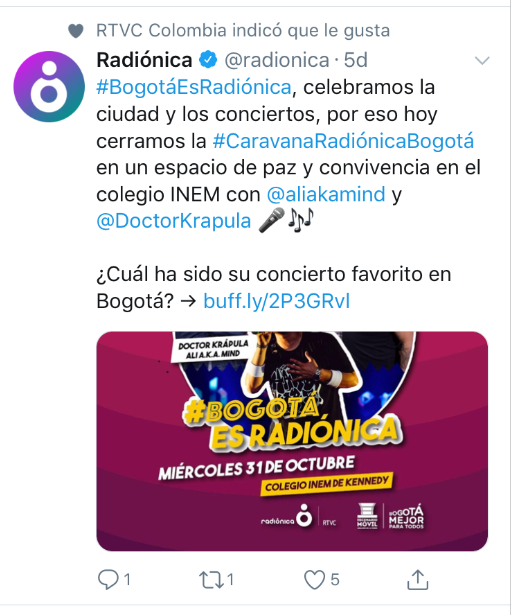 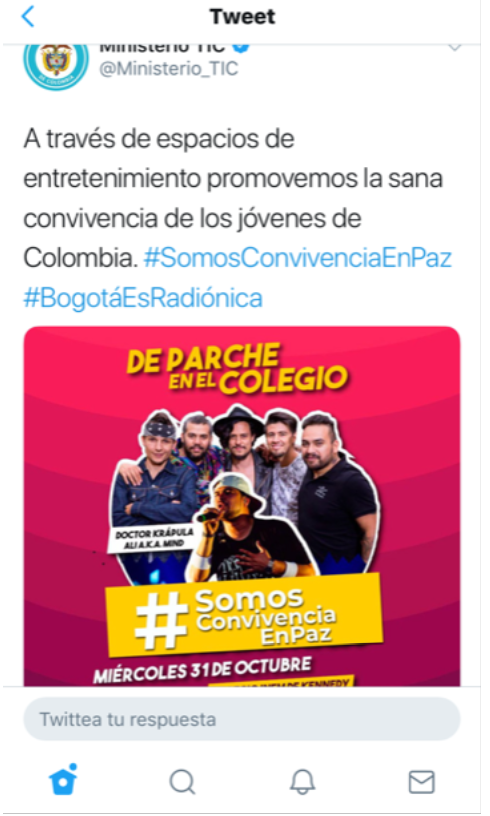 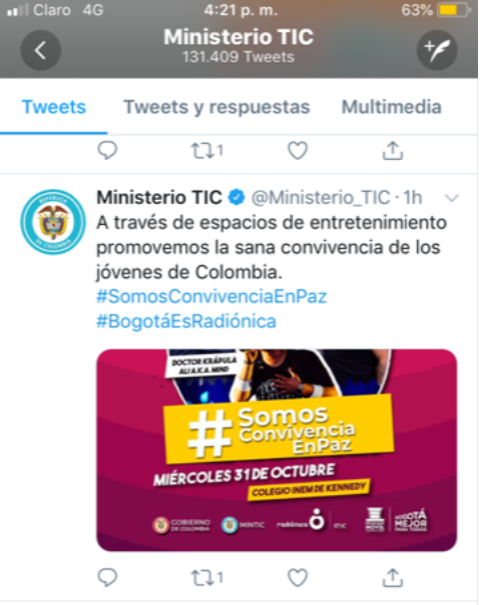 Evidencias
Resultados y evidencias Por Fase
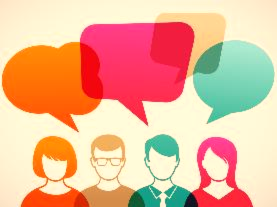 2. Recepción de Participaciones
Todas las preguntas fueron resueltas durante la actividad de participación.
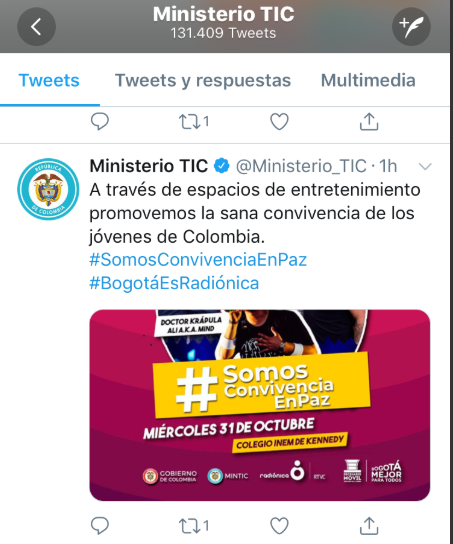 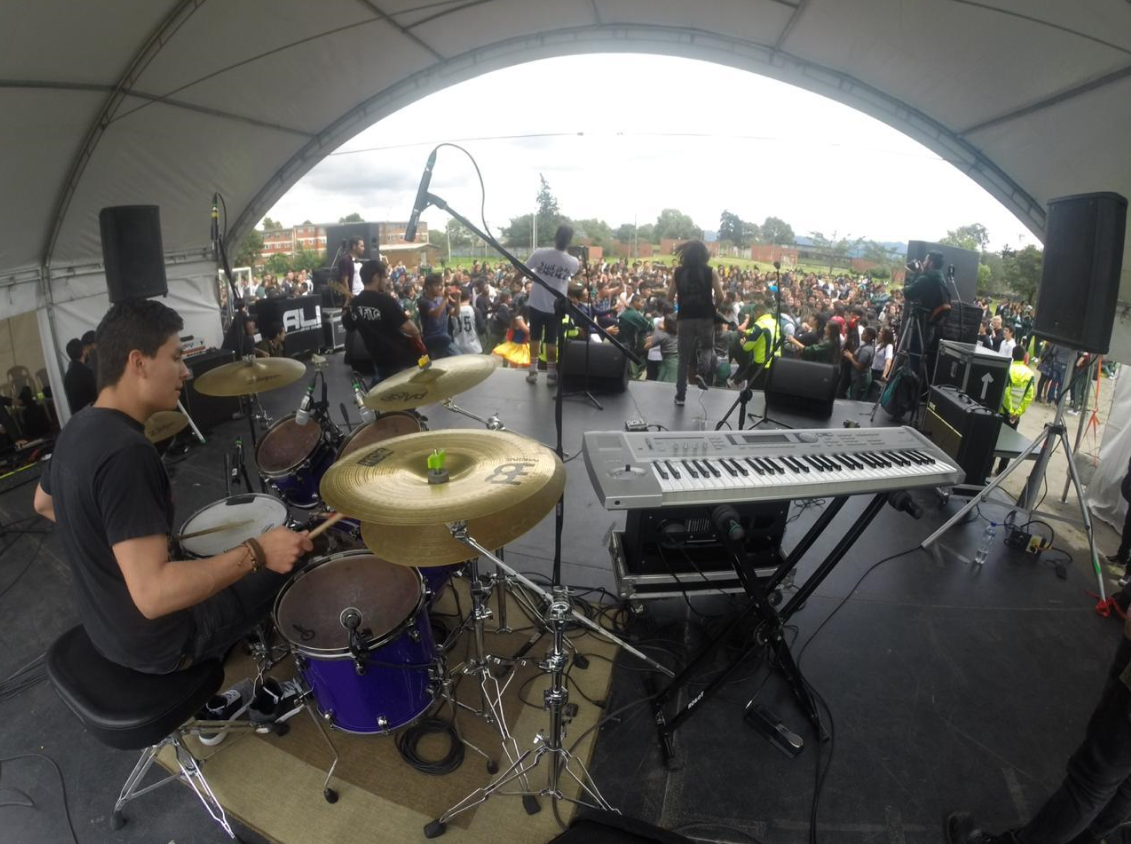 Evidencias
Evidencias
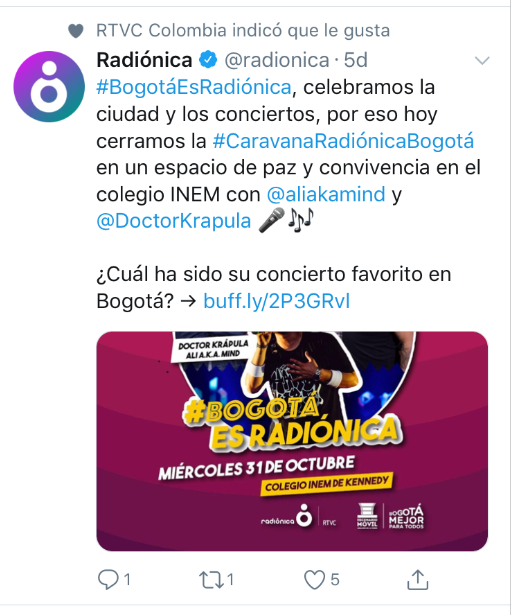 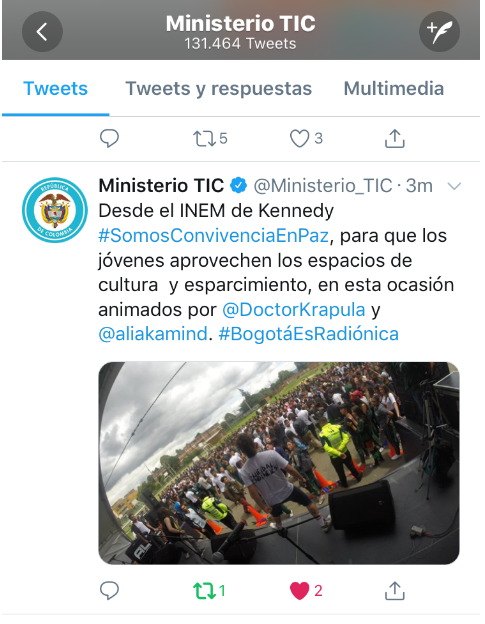 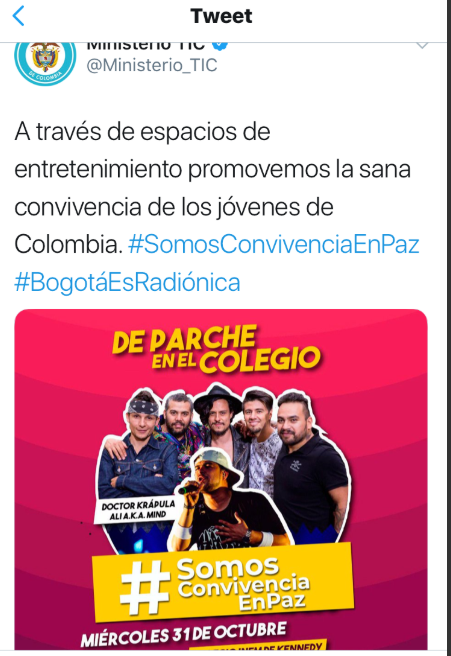 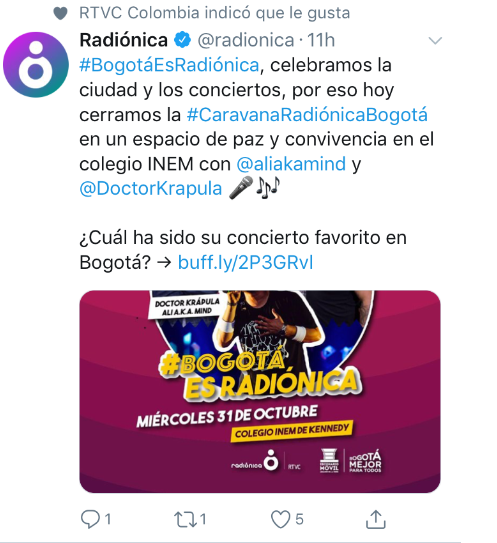 Evidencias
Evidencias
Resultados y evidencias Por Fase
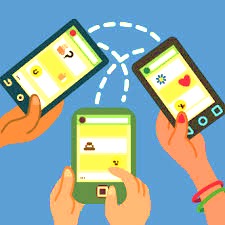 3. Publicación de informe de resultados
Logro del Objetivo Planteado
Se realizó el acompañamiento a la actividad de socialización de la estrategia de comunicación efectiva para la convivencia, enfocada en los avances del proceso de paz realizado en conjunto con RTVC., donde participaron más de 200 jóvenes
Conclusiones
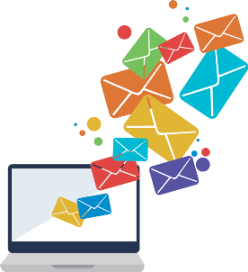 Participaciones recibidas
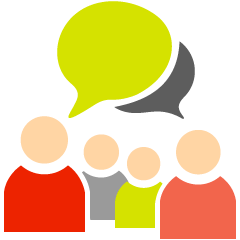 Convocatoria por múltiples canales 
Virtuales y página web, de RTVC, Radiónica Y MinTIC
Todas las preguntas fueron resueltas durante la actividad de participación.
Número de participantes en la actividad. Participaron un total de 200 Jóvenes de forma presencial
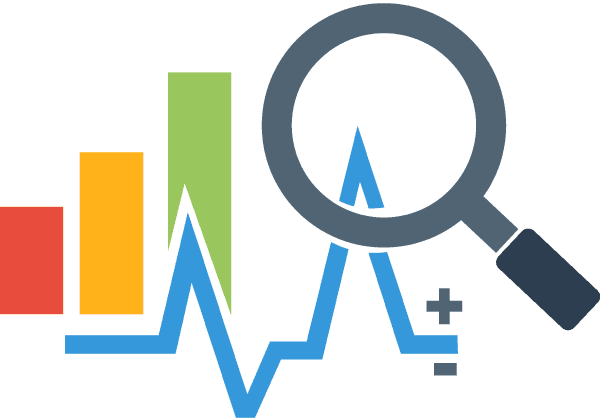 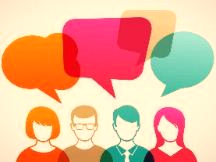 Respuesta 
El 100% de las participaciones recibidas fueron respondidas en el evento
Ministerio de Tecnologías de laInformación y las Comunicaciones
Tel:+57(1) 344 34 60
Edif. Murillo Toro Cra. 8a entre calles 12 y 13, Bogotá, Colombia - Código Postal 111711
www.mintic.gov.co
2018